Infectious Diseases
Bureau of Workers’ Compensation 
PA Training for Health & Safety                        (PATHS)
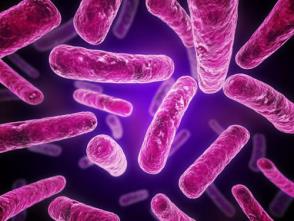 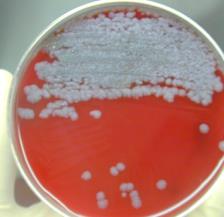 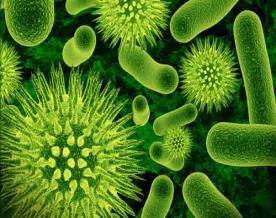 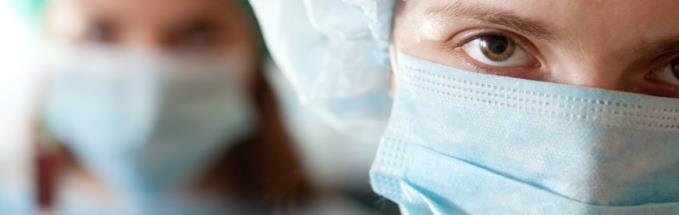 PPT-089-01
1
[Speaker Notes: Infectious diseases are disorders caused by organisms — such as bacteria, viruses, fungi or parasites. Many organisms live in and on our bodies. They're normally harmless or even helpful, but under certain conditions, some organisms may cause disease.]
Infectious Diseases
Top 10 Diseases
HIV/AIDS
Ebola
SARs-Severe Acute Respiratory Syndrome
Malaria
Anthrax
Cholera
Bubonic Plague
Influenza
Typhoid fever
 Smallpox
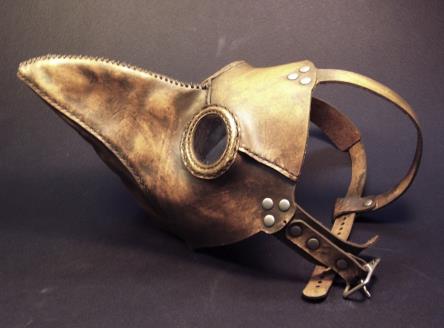 PPT-089-01
2
[Speaker Notes: http://www.sciencechannel.com/life-earth-science/10-infectious-diseases.htm
Measles should also be considered.

This Top Ten List is only one organization’s idea. Other Top Ten Lists exist in other agencies.]
Topics
Bureau of Workers’ Compensation 
PA Training for Health & Safety                        (PATHS)
Characteristics of:
Anthrax
Pneumonic Plague
Ebola
Smallpox
		- Susceptibility to risk.
		- Risk environments and conditions. 
		- Origins, means of transmission and 		   preventive measures.
		- Medical requirements.
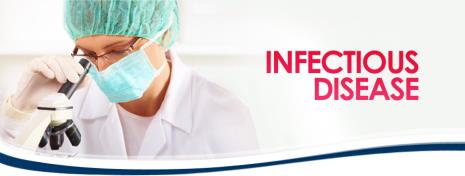 PPT-089-01
3
[Speaker Notes: Our presentation will be discussing:

Characteristics of:
Anthrax,
Pneumonic Plague,
Ebola, and
Smallpox
- Susceptibility to risk.
- Risk environments and conditions. 
- Origins, means of transmission and preventive measures.
- Medical requirements.

http://www.sciencechannel.com/life-earth-science/10-infectious-diseases.htm]
Infectious Disease Defined
Infectious Diseases are defined as:

“Disorders caused by organisms, such as bacteria, viruses, fungi or parasites …which can be passed from person to person. Some are transmitted by insect or animal bites while others are passed by ingesting contaminated food or water or being exposed to organisms in the environment.”
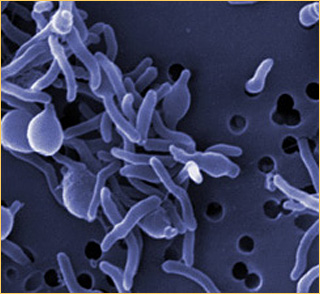 PPT-089-01
4
[Speaker Notes: Infectious Diseases are defined as:

“Disorders caused by organisms, such as bacteria, viruses, fungi or parasites …which can be passed from person to person. Some are transmitted by insect or animal bites while others are passed by ingesting contaminated food or water or being exposed to organisms in the environment.” Contact with contaminated blood is another source.

http://www.mayoclinic.org/diseases-conditions/infectious-diseases/basics/definition/CON-20033534]
Spread of Disease
Endemic: ”Constant presence of a disease or infectious agent within a given geographic area. The usually prevalence of a given disease within such an area.”

Epidemic: “Occurrence in a community or region of cases of an illness or outbreak clearly in excess of expectancy.”

Pandemic: ”Occurring over a wide geographic area and affecting an exceptionally high proportion of the population, i.e. malaria.”
PPT-089-01
5
[Speaker Notes: The following explanations are how disease spread is listed:

Endemic: ”Constant presence of a disease or infectious agent within a given geographic area. The usually prevalence of a given disease within such an area.”

Epidemic: “Occurrence in a community or region of cases of an illness or outbreak clearly in excess of expectancy.”

Pandemic: ”Occurring over a wide geographic area and affecting an exceptionally high proportion of the population, i.e. malaria.”


Source: Webster’s Dictionary.]
Infectious Diseases in History
1346, during a plague outbreak, Mongols 	 	 catapulted victims into a city.

1520, Narvaez expedition to Aztec empire spread 	 smallpox.

1763, during French and Indian War (Pontiac’s 	 Rebellion), blankets and handkerchiefs were given to Native Americans.
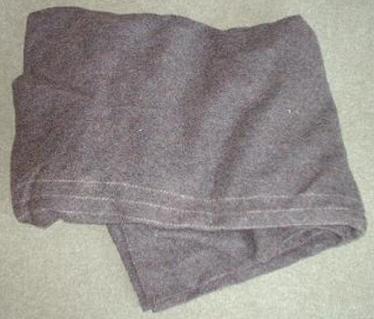 PPT-089-01
6
[Speaker Notes: Some infectious diseases were used as biological warfare agents due to their infectivity.
Present use is considered by some due to their inability to be detected by human senses until clinical effects occur.

“Chapter 1, History of Biological Weapons: From Poisoned Darts to Intentional Epidemics,” found at http://www.hsdl.org/?view&did=19931”]
Infectious Diseases in History
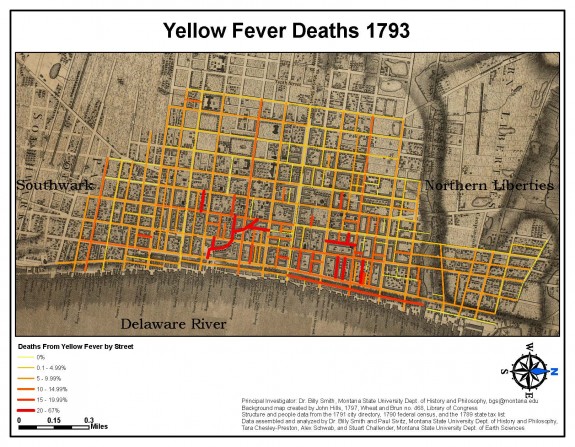 1793: Philadelphia yellow fever epidemic.

Nearly 10% of city’s 50,000 population died.
PPT-089-01
7
[Speaker Notes: In 1793 in Philadelphia there was a yellow fever epidemic which was the cause of death for 10% of the city’s population of 50,000 people.

From “Philadelphia Fever,” by Jeanne Abrams, World War II magazine, February, 2015 issue.]
Infectious Diseases in History
20,000 had fled the city to Germantown 6 miles distance upon the encouragement of President George Washington.

Secretary of State, Thomas Jefferson, “left with one clerk,” found his effectiveness impacted.
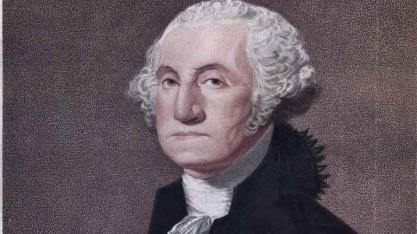 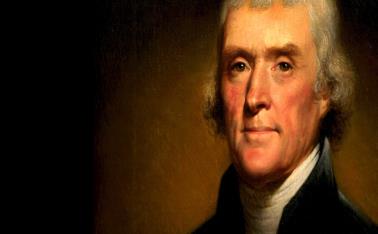 PPT-089-01
8
[Speaker Notes: 20,000 people fled the city to Germantown 6 miles distance upon the encouragement of President George Washington.

Secretary of State, Thomas Jefferson, “left with one clerk,” found his effectiveness impacted.

From “Philadelphia Fever,” by Jeanne Abrams, World War II magazine, February, 2015 issue.]
Smallpox in History
“The disease is thought by some scholars to have arisen among settled agricultural populations in Mesopotamia as early as the 5th millennium BC and in the Nile River valley in the 3rd millennium BC. 

“The mummified body of the                    Egyptian pharaoh Ramses V                         (died c. 1156 BC) bears evidence                      of pustules characteristic of smallpox.”
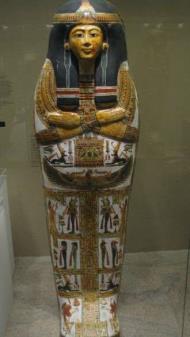 PPT-089-01
9
[Speaker Notes: Some scholars feel that smallpox originated among settled agricultural populations in Mesopotamia as early as the 5th millennium BC and in the Nile River valley in the 3rd millennium BC.


Source: http://www.britannica.com/EBchecked/topic/549405/smallpox, 12/4/2014.]
Smallpox in History
“It is possible that smallpox was behind the great plague of Athens in 430 BC, recorded by the Greek historian Thucydides, and a devastating plague carried to Italy by a Roman army returning from Mesopotamia around AD 165.”


“A huge pandemic reached 
from Europe to the Middle 
East in 1614, and epidemics 
arose regularly in Europe 
throughout the 17th and 
18th centuries.”
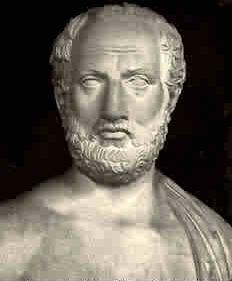 PPT-089-01
10
[Speaker Notes: It is possible that smallpox was behind the great plague of Athens in 430 BC, recorded by the Greek historian Thucydides, and a devastating plague carried to Italy by a Roman army returning from Mesopotamia around AD 165.

A huge pandemic reached from Europe to the Middle East in 1614, and epidemics arose regularly in Europe throughout the 17th and 18th centuries.


Source: http://www.britannica.com/EBchecked/topic/549405/smallpox, 12/4/2014.]
Smallpox in History
“Smallpox was … one of the first diseases to be controlled by a vaccine, due to the experiments of English physician Edward Jenner in 1796.” 

1967: World Health Organization (WHO) began a global vaccination program.

1980: the disease was 
officially declared eradicated.
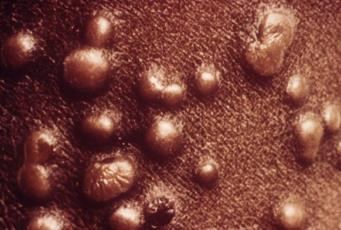 PPT-089-01
11
[Speaker Notes: Smallpox was one of the first diseases to be controlled by a vaccine, due to the experiments of English physician Edward Jenner in 1796.

Source: http://www.britannica.com/EBchecked/topic/549405/smallpox, 12/4/2014

Although the World Health Organization (WHO) declared smallpox eradicated in 1980, two (2) WHO-approved repositories still remain:
a. CDC, Atlanta, GA
b. Russia (Jane’s Chem-Bio Handbook)]
Bubonic Plague in History
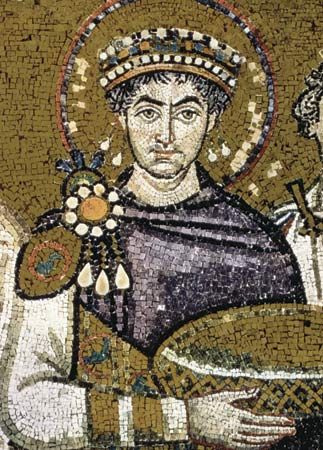 “The first recorded bubonic plague epidemic ravaged the Byzantine Empire during the sixth century. It was named the Plague of Justinian after emperor Justinian I, who was infected but survived through extensive treatment.”
PPT-089-01
12
[Speaker Notes: Bubonic Plague was spread by the bite of the black rat flea which upon feeding on a host, the y. pestis would clog the flea’s mid gut causing it to regurgitate the y. pestis onto the host.

Source: en.wikipedia.org/wiki/Bubonic plague]
Bubonic Plague in History
“In the late Middle Ages (1340–1400) Europe experienced the most deadly disease outbreak in history when the Black Death, the infamous pandemic of bubonic plague, hit in 1348, killing a third of the human population.”
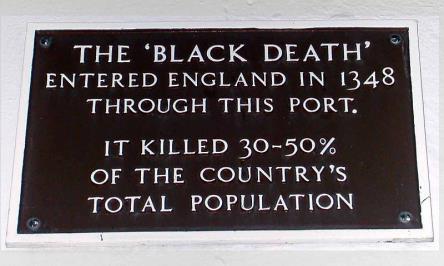 PPT-089-01
13
[Speaker Notes: London docks was the point of entry of the plague into England.

Source: en.wikipedia.org/wiki/Bubonic plague]
Movement of the Black Plague
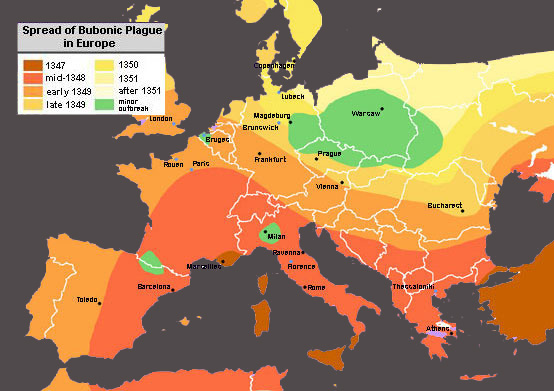 PPT-089-01
14
[Speaker Notes: Take a close look at the gradients for the spread. These indicate not only an expansion over the land mass but also intrusion from maritime ports to landfall.

Source: en.wikipedia.org/wiki/Bubonic plague]
Bubonic Plague in History
In 1665-1666, the Plague hit London killing an estimated 100,000 people; 20% of London's population.
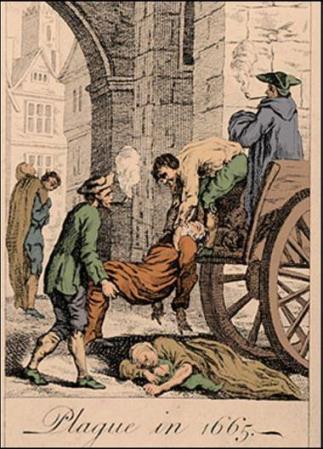 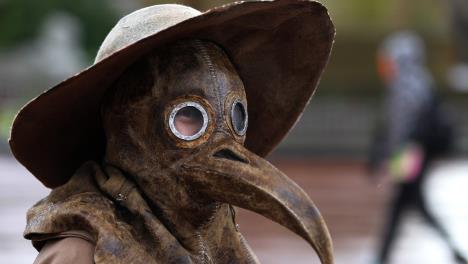 PPT-089-01
15
[Speaker Notes: In 1665-1666, the Plague hit London killing an estimated 100,000 people; 20% of London's population.


Source: en.wikipedia.org/wiki/Bubonic_plague and www.princeton.edu/~achaney/tmve/wiki100k/docs/Great_Plague_of_London]
Human Exposure
Four (4) categories of concern related to exposures of humans:

	1.   BACTERIA		
	2.   RICKETTSIA	
	3.   TOXINS
	4.   VIRUSES
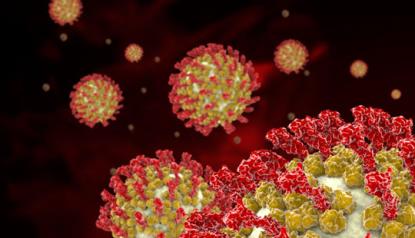 PPT-089-01
16
[Speaker Notes: Rickettsia 
[riket′sē·ə] pl. rickettsiae 
Etymology: Howard T. Ricketts, American pathologist, 1871-1910
a genus of microorganisms that combines aspects of both bacteria and viruses. They can be observed with a light microscope, divide by fission, and may be controlled with antibiotics. They also exist as virus like intracellular parasites, living in the intestinal tracts of insects such as lice. Thus a human infested with lice is also likely to be infected with a form of typhus transmitted by Rickettsia prowazeki. Rickettsial diseases have been responsible for many of history's worst epidemics. The various species are distinguished on the basis of similarities in the diseases they cause. The spotted fever group includes diseases such as Rocky Mountain spotted fever and rickettsialpox; the typhus group includes epidemic typhus and murine typhus; and a miscellaneous group includes Q fever and trench fever. Rickettsial diseases are uncommon in parts of the world where insect and rodent populations are well controlled. rickettsial, adj. 
Example of Toxins: botulinal toxin , botulinum toxin, botulinus toxin an exotoxin produced by Clostridium botulinum that produces paralysis by blocking the release of acetylcholine in the central nervous system; there are seven immunologically distinct types (A–G). Type A is used therapeutically to inhibit muscular spasm in the treatment of dystonic disorders such as blepharospasm and strabismus, as well as to treat wrinkles of the upper face; type B is used to treat cervical dystonia.]
Human Exposure
This program will focus on those infectious diseases caused by: 

Bacterial Agents: 
	Anthrax and 
	Plague

Viral Agents: 
	Ebola and
	Smallpox
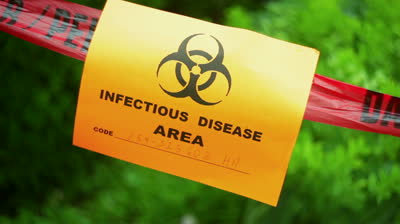 PPT-089-01
17
[Speaker Notes: This presentation will focus on infectious diseases caused by:

Bacterial Agents: 
	Anthrax and 
	Plague

Viral Agents: 
	Ebola and
	Smallpox]
Bacteria
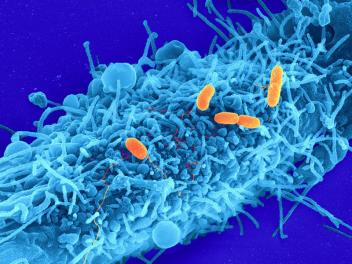 A single-celled organism. “Under certain circumstances some can transform into spores.” 
The disease causing method can occur in one of two ways:

1. Invading host tissues, and
2. Producing poisons (toxins) 

Certain bacterium, like E. coli,  can be present in uncooked  foods.
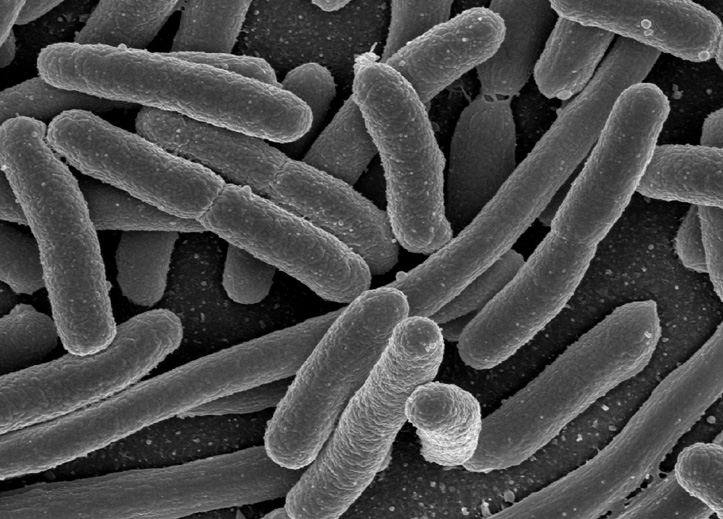 PPT-089-01
18
[Speaker Notes: Bacteria is a single-celled organism and under certain circumstances it can transform into spores.  

Certain bacterium, like E. coli, can be present in uncooked foods.]
Organism-Disease
Disease Produced
   Anthrax





      Plague
Disease-causing organism	

Bacillus anthracis			



Yersinia pestis
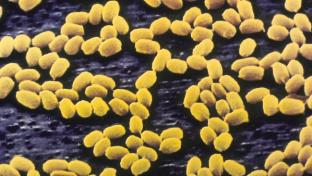 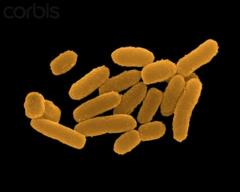 PPT-089-01
19
[Speaker Notes: The disease causing organism produces a specifically designated disease.
USAMRIID, Medical Management of Biological Casualties Handbook, 4th edition, February, 2001, page24]
Virus
Smaller than bacteria, a virus is able to cause diseases ranging from the common cold to AIDS. 

“Usually consist of a protein coat with genetic material (either RNA or DNA). These are intracellular parasites and lack a system for their own metabolism; they are dependent on the synthetic machinery of their host cells.”

“Every virus requires its own                      special type of host cell for              multiplication.”
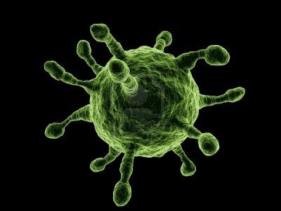 PPT-089-01
20
[Speaker Notes: Smaller than bacteria, a virus is able to cause diseases ranging from the common cold to AIDS. 

Usually consist of a protein coat with genetic material (either RNA or DNA).

Every virus requires its own special type of host cell for multiplication.


USAMRIID, Medical Management of Biological Casualties Handbook, 4th edition, February, 2001, page 78]
Infection Transmission
Direct Contact
Person-to-Person
Animal to Person
Mother to Unborn Child
 



Indirect Contact
Touching an infected inanimate object then yourself without thoroughly washing.
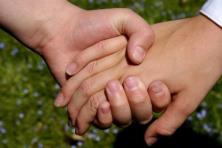 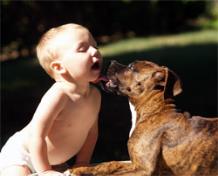 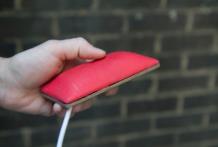 PPT-089-01
21
[Speaker Notes: The importance of good hygiene and isolation can limit the transmission.
This is particularly important for pregnant women due to the unborn being a “captive” of whatever infects the mother-to-be.]
Infectivity
Infective doses are cited as required for the condition to affect a person.
Examples:
 
	Disease		  Infective Dose
Inhalation Anthrax	8,000 to 10,000 spores
Pneumonic Plague	<100 organisms
Ebola				1-10 plague forming units
Smallpox			Infective dose is assumed 				low
PPT-089-01
22
[Speaker Notes: As you will note, amounts of infective material have been determined to be required to launch the on-set of a particular disease.]
Emergency Response Guidebook
For those responding to emergencies where infectious materials may be present, the Emergency Response Guidebook recommends:
 
Guide #158 for Infectious substances, affecting animals only and those affecting humans.
 
Listed here are precautions for:

Health
Fire or explosion
Public Safety
Protective clothing
Fires
Spill or leak and
First Aid
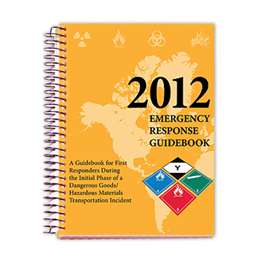 PPT-089-01
23
[Speaker Notes: For those responding to emergencies where infectious materials may be present, the Emergency Response Guidebook recommends Guide #158 for Infectious  substances, affecting animals only and those affecting humans.]
Anthrax
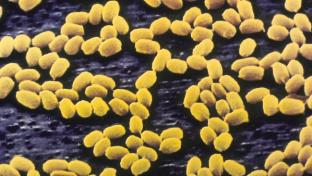 Bacteria:  ANTHRAX	



Caused by bacterium Bacillus anthracis. Aerobic.
Can be transmitted by direct contact with contaminated wool, hides or tissues or through inhalation.
Anthrax spores occur naturally in soil and may lie dormant for years before ingested by domestic animals; horses, cows and sheep as examples.
PPT-089-01
24
[Speaker Notes: Those working at places which render hides, wool or may have contact with animal tissues could be susceptible.]
Four Types of Anthrax
Cutaneous: through cuts or sores in skin. Those who handle meat or hides and game animals.

Gastrointestinal: eating infected meat.

Inhalation (pulmonary): inhaling spores. Deadliest form and often fatal even with treatment.

Injection: identified in Europe with those injecting illegal drugs from regions where naturally occurring anthrax is common.
PPT-089-01
25
[Speaker Notes: The means of contracting each type is shown.]
Cutaneous Anthrax Symptoms
Symptoms:		Sores or blisters on hands and
			forearms. Cutaneous is contagious.

Incubates:		2-7 days in most cases.

Fatal:			Within 48 hours if untreated.	

Treatment:		Penicillin, immunization. Immune
			serum helpful in early stages.
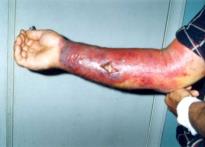 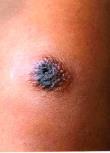 PPT-089-01
26
[Speaker Notes: Learn the symptoms of each infectious disease.

Incubation defined:
In Medicine  - The development of an infection from the time the pathogen enters the body until signs or symptoms first appear.

Source: http://www.thefreedictionary.com/incubation]
Intestinal Anthrax Symptoms
Symptoms:	Intense stomach pain, bowel obstruction, dehydration, diarrhea, fever; blood poisoning, death (rare in humans). 

Exposure of the digestive system to anthrax usually by consuming meat products that contain anthrax. 
Severe and often fatal form of anthrax. Results in death in 25% to 60% of cases. 

Fatal:		1,000 spores required.
		Within 24 hours of acute phase if 			untreated.
PPT-089-01
27
[Speaker Notes: 1.  Spores survive sunlight for days and steam or heat up to 319ºF.
2.  Spores can contaminate soil or water for years or decades.
.
“Weapons of Mass Destruction Emergency Care,” Robert A. DeLorenzo and Robert S. Porter, Brady, Prentice Hall Health, Upper Saddle River, New Jersey 07458, 2000, page 68.
www.rightdiagnosis.com › Diseases]
Intestinal Anthrax Symptoms
Incubates:	1-7 days.

Treatment: Doctors can prescribe effective antibiotics. 
Bacillus anthracis usually responds effectively to several antibiotics including penicillin, doxycycline, and fluoroquinolones (such as ciprofloxacin). 
To be effective, treatment should                  be initiated early. If left untreated,               the disease can be fatal.
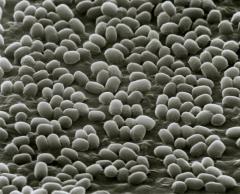 PPT-089-01
28
[Speaker Notes: The treatment for intestinal anthrax symptoms includes effective antibiotics. 

“Weapons of Mass Destruction Emergency Care,” Robert A. DeLorenzo and Robert S. Porter, Brady, Prentice Hall Health, Upper Saddle River, New Jersey 07458, 2000 page 68.
www.rightdiagnosis.com › Diseases]
Inhalation Anthrax Symptoms
Also known as Pulmonary Anthrax;

Flu-like symptoms 
Mild chest discomfort
Shortness of breath
Nausea
Coughing up blood
Painful swallowing

Progresses to:
High fever
Difficulty breathing
Shock
Meningitis
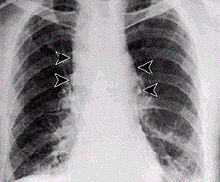 PPT-089-01
29
[Speaker Notes: Inhalation Anthrax is also known as Pulmonary Anthrax.

Mayo Clinic Staff
“1970 the World Health Organization (WHO) estimated 100,000 to 150,000 persons could become incapacitated if aerosolized form were delivered over a city of 500,000.”
Jane’s Chem-Bio Handbook, page 128.]
Inhalation Anthrax
Symptoms:	Initial symptoms may resemble a common cold. After several days, the symptoms may progress to severe breathing problems and shock. Inhalation anthrax is often fatal.

Fatal:		Untreated: 90% fatal
		8,000 to 10,000 spores required
Incubates:	Sick in 1-5 days; sickness lasts 3-5 		days (usually fatal)
Treatment:	Protective vaccine.
PPT-089-01
30
[Speaker Notes: “Inhalation Anthrax has a high fatality rate; 90% or more of those who contract it from inhaling will die.” 
Much more lethal than common chemical agents.
 

Source: http://www.thefreedictionary.com/incubation

“Weapons of Mass Destruction Emergency Care,” Robert A. DeLorenzo and Robert S. Porter, Brady, Prentice Hall Health, Upper Saddle River, New Jersey 07458, 2000 page 68.
https://www.osha.gov/SLTC/etools/anthrax/disease_rec.html]
Plague
Bacteria:  PLAGUE caused by pasturella pestis or yersinia pestis. 
 
“Black Death” transmittable by bite of an 
infected flea or person to person by 
respiratory route.

Bubonic:  From rats by the bite of an infected fleas.
Septicemic: When plague bacteria multiplies in the blood stream.
Pneumonic: May result from septicemic form or from inhalation of the organism.
	
Spreads rapidly until Hemorrhagic pneumonia involves entire lung area.
Pneumonic affects the lungs and is spread person to person by way of cough droplets.
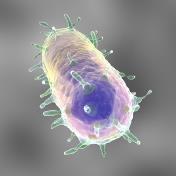 PPT-089-01
31
[Speaker Notes: Human plague in the United States occurs as mostly scattered cases in rural areas effecting 10 to 20 persons each year. Globally, the World Health Organization (WHO) reports 1,000 to 3,000 cases every year.]
Plague
Type				Infection of:

Bubonic:  			Lymph nodes
Septicemic: 			The blood
Pneumonic: 			Lungs
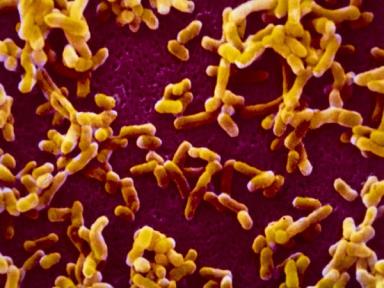 PPT-089-01
32
[Speaker Notes: Plague types designated according to area infected.]
Bubonic Plague
From the bite of the black rat flea.
“Black Death” transmittable by bite of an infected flea or person to person by respiratory route.
This can include domesticated animals, i.e. cats to wild animals, i.e. rabbits, rats, squirrels.
Characterized by buboes which appear.
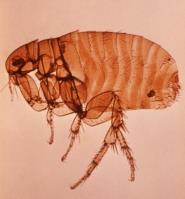 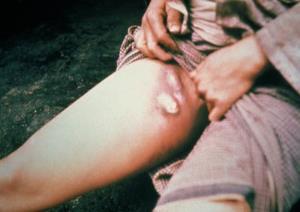 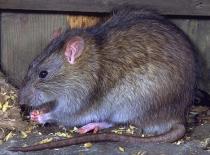 PPT-089-01
33
[Speaker Notes: Plague transmitted to persons by fleas from infected animals.
This can include domesticated animals, i.e. cats to include wild animals, i.e. rabbits, rats, squirrels.
Plague can enter through broken skin or flea bites.
Characterized by buboes which appear as shown in the right slide.
Symptoms can appear suddenly-usually within 2 to 5 days of exposure.
“Disease only lasts for 1 to 2 days before death occurs (if untreated).” Jane’s Chem-Bio Handbook, page 132.

Source: http://www.visualdx.com/view/diagnosis/plague_septicemic]
Septicemic Plague
This form of the disease occurs when the bacteria multiply in the blood, causing bacteremia and severe sepsis. 

Primary septicemic plague results from direct inoculation of the bacteria into the bloodstream, typically via the bite of an infected animal or flea or direct contact with infected tissues. 

Secondary septicemic plague occurs when there is progression of disease and dissemination of bacteria following bubonic presentation.
PPT-089-01
34
[Speaker Notes: Septicemic Plague.

This form of the disease occurs when the bacteria multiply in the blood, causing bacteremia and severe sepsis. 

Primary septicemic plague results from direct inoculation of the bacteria into the bloodstream, typically via the bite of an infected animal or flea or direct contact with infected tissues. 
Secondary septicemic plague occurs when there is progression of disease and dissemination of bacteria following bubonic presentation. 


http://www.visualdx.com/view/diagnosis/plague_septicemic]
Septicemic Plague
Septicemic plague is rarely transmissible human to human but may become transmissible if the disease reaches the pneumonic stage.

Septicemic plague, either primary or secondary, has approximately 40% mortality when treated, and in untreated cases, the mortality is 100%.
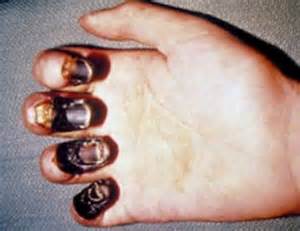 PPT-089-01
35
[Speaker Notes: Septicemic plague is rarely transmissible human to human but may become transmissible if the disease reaches the pneumonic stage.

Septicemic plague, either primary or secondary, has approximately 40% mortality when treated, and in untreated cases, the mortality is 100%.

http://www.visualdx.com/view/diagnosis/plague_septicemic]
Pneumonic Plague Symptoms
Spread person to person by way of cough droplets.

Cough with bloody sputum
Difficulty breathing
High fever
Nausea/vomiting
Weakness

Progresses quickly leading to respiratory failure and shock in 2 days of infection.
Initiate antibiotics within a day of signs and symptoms or it is likely to be fatal. May result from septicemic form or from inhalation of organism.
PPT-089-01
36
[Speaker Notes: Pneumonic Plague Symptoms

Spread person to person by way of cough droplets.

Cough with bloody sputum
Difficulty breathing
High fever
Nausea/vomiting
Weakness

Progresses quickly leading to respiratory failure and shock in 2 days of infection.
Initiate antibiotics within a day of signs and symptoms or it is likely to be fatal. May result from septicemic form or from inhalation of organism]
Plague Symptoms
Symptoms: High fever, headache, general aches, extreme weakness, glandular swelling, pneumonia, hemorrhages in skin and mucous membranes possible, extreme lymph node pain.

Incubates:  Bubonic, 2-6 days; unvaccinated: few days longer if vaccinated. Pneumonic: 1 to 6 days.

Fatal: Bubonic if untreated; Pneumonic if untreated.

Treatment: Tetracycline with streptomycin.
PPT-089-01
37
[Speaker Notes: Symptoms: High fever, headache, general aches, extreme weakness, glandular swelling, pneumonia, hemorrhages in skin and mucous membranes possible, extreme lymph node pain.

Incubates:  Bubonic, 2-6 days; unvaccinated: few days longer if vaccinated. Pneumonic: 1 to 6 days; septicemic incubates 1-6 days.

Fatal: Bubonic if untreated; Pneumonic if untreated.

Treatment: Tetracycline with streptomycin.

1.  Good BW agent due to being extremely infective, especially in pneumonic form.
2.  Disseminating plague in aerosolized liquid droplets from 1 to 5 microns in diameter could be extremely lethal against unprotected, unwarned populace.]
Plague Complications
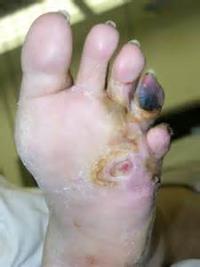 Death



Gangrene




Meningitis
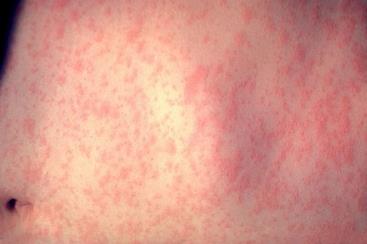 PPT-089-01
38
[Speaker Notes: Plague complications can include:

Death
Gangrene or
Meningitis]
Plague Risk Factors
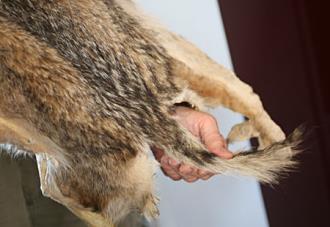 Where you’re located



Your occupation




Hobbies
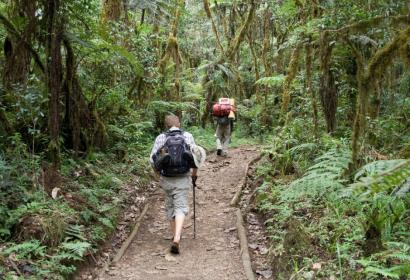 PPT-089-01
39
[Speaker Notes: Risk Factors:

Where you’re located. 
	Are you located where you could contact animals?
	Rural areas but also
	Urban areas which are overcrowded, have poor sanitation and a high rat population.
Your occupation. 
	Do you do anything involving animals; domesticated or wild? Veterinarians? Game Commission picking up “road-kill?” Farming?
Do your hobbies take you into environments possessing the risk factors?
Plague is reportedly found in SW United States: Colorado, New Mexico, Arizona and California

“Greatest number of human plague infections occurs in Africa.” Mayo Clinic Staff.]
Ebola
Viral:	EBOLA Virus caused by Filo virus and other African Hemorrhagic Fevers. These are marked by severe bleeding, organ failure and often death.
 
**One of the most pathogenic viruses known to science, causing 50-90% fatalities in all clinically ill cases.
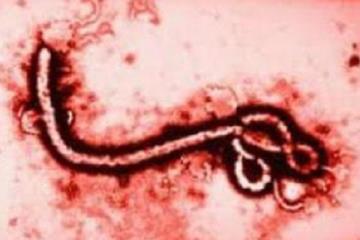 PPT-089-01
40
[Speaker Notes: Viral: EBOLA Virus caused by Filo virus and other African Hemorrhagic Fevers. These are marked by severe bleeding, organ failure and often death.
 
Ebola is one of the most pathogenic viruses known to science, causing 50-90% fatalities in all clinically ill cases.
Mayo Clinic]
Ebola
This virus lives in animal hosts and can be contracted through contact with blood and waste products. 

It is then spread through person 
to person contact with body fluids 
or contaminated needles of those 
infected. 

Cases of transmission included direct contact with blood, secretions, organs or semen of infected persons and by handling ill or infected chimps.
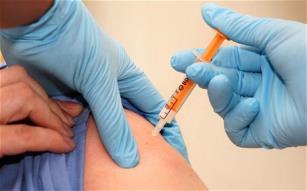 PPT-089-01
41
[Speaker Notes: This virus lives in animal hosts and can be contracted through contact with blood and waste products. 

It is then spread through person to person contact with body fluids or contaminated needles of those infected. 

Cases of transmission include direct contact with blood, secretions, organs or semen of infected persons and by handling ill or infected chimps.]
Ebola
Persons are not contagious until symptoms are developed. Lack of PPE by medical personnel may be the cause of them becoming infected. 

This should also be a concern of emergency response personnel when working around accident victims.

Epidemics in Africa are attributed to reusing needles and syringes due to lack of equipment.
PPT-089-01
42
[Speaker Notes: Persons are not contagious until symptoms are developed. Lack of PPE by medical personnel may be the cause of them becoming infected. 

This should also be a concern of emergency response personnel when working around accident victims.
Third world countries, not having finances to purchase new needles or injection equipment, use sterilized equipment. If sterilization fails and old needles are used, the disease may be transmitted to others.

Mayo Clinic]
Ebola
Symptoms: Fever, weakness, muscle pain, headache, sore throat.  Then vomiting, diarrhea, rash, limited kidney and liver functions & both internal & external bleeding.

Incubation:2-21 days, 5th day: hemorrhagic symptoms

Fatality: 50-90%

Treatment: Supportive care.
PPT-089-01
43
[Speaker Notes: Symptoms: Fever, weakness, muscle pain, headache, sore throat.  Then vomiting, diarrhea, rash, limited kidney and liver functions & both internal & external bleeding.

Incubation: 2-21 days, 5th day: hemorrhagic symptoms

Fatality: 50-90%

Treatment: Supportive care. 
Other African hemorrhagic fevers include Lassa Virus and Marburg Virus.
High priority for biological weapons due to being highly infectious by aerosolizing.
This agent was assigned a high priority for Biological Weaponry in the former USSR program. Clandestine stockpiles are not known.]
Ebola Symptoms
Within 5 to 10 days, may include:

Chills
Fever
Joint/muscle aches
Weakness
Severe headache
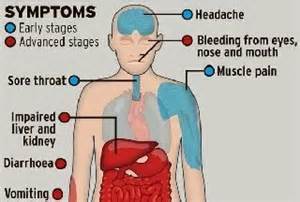 PPT-089-01
44
[Speaker Notes: Ebola Symptoms
Within 5 to 10 days, may include:

Chills
Fever
Joint/muscle aches
Weakness
Severe headache]
Ebola Symptoms
Symptoms may increase to:

Nausea/vomiting
Diarrhea which may be bloody
Raised rash
Chest and stomach pain
Bleeding: external and internal due to it being a Hemorrhagic agent.
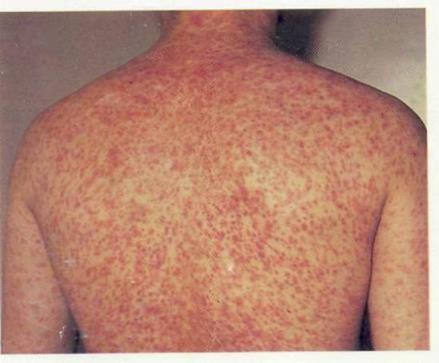 PPT-089-01
45
[Speaker Notes: Ebola Symptoms may increase to:

Nausea/vomiting
Diarrhea which may be bloody
Raised rash
Chest and stomach pain
Bleeding: external and internal due to it being a Hemorrhagic agent.]
Ebola Complications
According to the Mayo Clinic staff, complications for Ebola may include:
Multiple organ failure
Severe bleeding
Jaundice
Delirium
Seizures
Comma shock
Hemorrhagic fevers are lethal for a high percentage of those infected. They interfere with the immune system’s ability to mount a defense.
PPT-089-01
46
[Speaker Notes: According to the Mayo Clinic staff, complications for Ebola may include:
Multiple organ failure
Severe bleeding
Jaundice
Delirium
Seizures
Comma shock
Hemorrhagic fevers are lethal for a high percentage of those infected. They interfere with the immune system’s ability to mount a defense.]
Ebola Recovery
Recovery is slow and may require months.

People may experience:

Sensory changes
Liver inflammation
Weakness
Fatigue
Headaches eye inflammation.
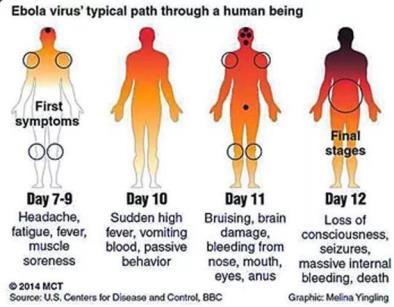 PPT-089-01
47
[Speaker Notes: Mayo Clinic Staff. 
Recovery from Ebola is slow and may require months.

People may experience:

Sensory changes
Liver inflammation
Weakness
Fatigue
Headaches eye inflammation]
Smallpox
Viral:		SMALLPOX		
Caused by variola virus.
Highly contagious, disfiguring and often deadly.

No cure or treatment exists. A vaccine exists as a preventative.
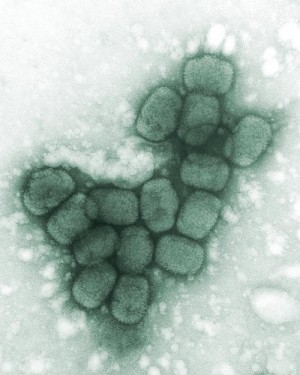 PPT-089-01
48
[Speaker Notes: Viral: SMALLPOX		
Caused by Variola virus.
Highly contagious, disfiguring and often deadly.

No cure or treatment exists. A vaccine exists as a preventative. 
Side effects are high for the vaccine which did not warrant vaccinations on a large scale.
If you were vaccinated as a child, it may provide partial immunity.
Clandestine stockpiles are not known.]
Smallpox Contracted via
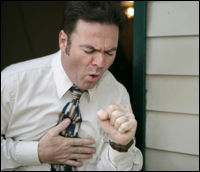 Direct contact person to person

Indirectly via an airborne virus

Contaminated items

As a terrorist weapon
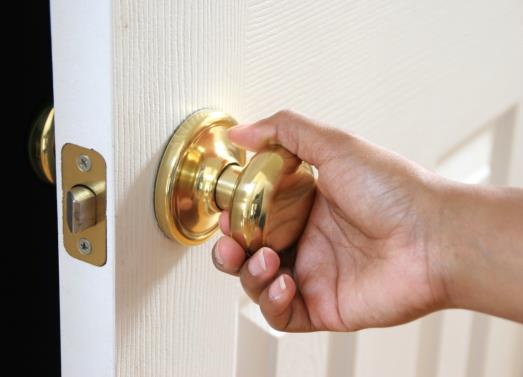 PPT-089-01
49
[Speaker Notes: Smallpox is contracted by way of:

Direct contact person to person

Indirectly via an airborne virus

Contaminated items

As a terrorist weapon]
Smallpox Symptoms
Incubation period: 7 to 17 days during which time you can not infect others.

Following incubation:
                                                                               
Fever
Overall discomfort
Headache
Severe back pain and fatigue
Vomiting is possible
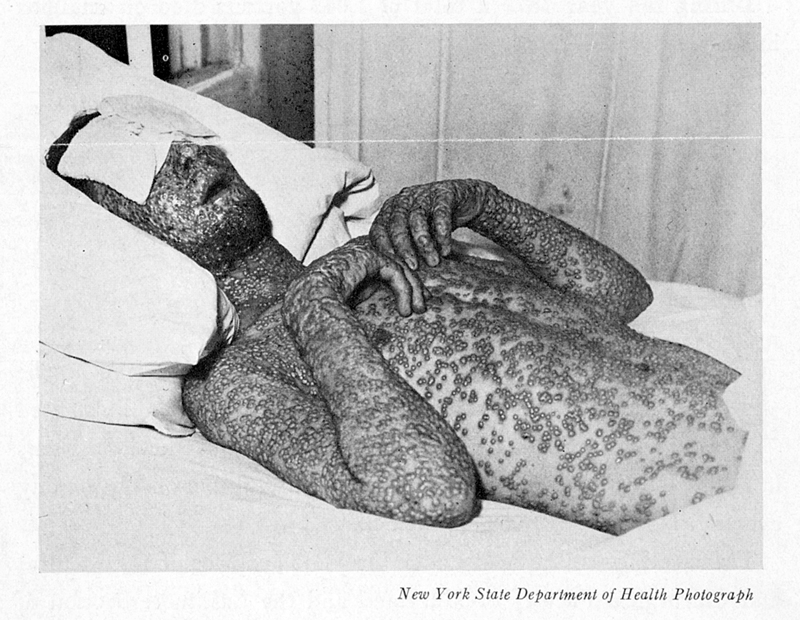 PPT-089-01
50
[Speaker Notes: Smallpox Symptoms
Incubation period: 7 to 17 days during which you can’t infect others.

Following incubation:
                                                                               
Fever
Overall discomfort
Headache
Severe back pain and fatigue
Vomiting is possible]
Smallpox Symptoms
A few days later, flat, red spots on your face, hands and forearms which then appear on your trunk.

Lesions may then turn into small blisters with clear fluid

8-9 days later scabs fall off leaving deep, pitted scars.
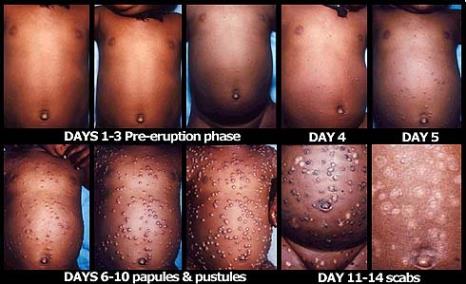 PPT-089-01
51
[Speaker Notes: Smallpox Symptoms
A few days later, flat, red spots on your face, hands and forearms which then appear on your trunk.

Lesions may then turn into small blisters with clear fluid

8-9 days later scabs which fall off leaving deep, pitted scars.]
Smallpox Symptoms
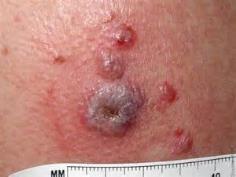 Lesions may also form on mucus membranes of nose and mouth.

Most who contract smallpox survive. Blindness may occur in some.

More lethal smallpox affects pregnant women and those with compromised immune systems.

Lethality: High to moderate.
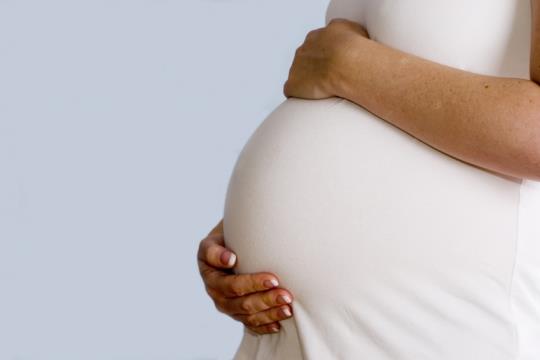 PPT-089-01
52
[Speaker Notes: Smallpox Symptoms

Lesions may also form on mucus membranes of nose and mouth.

Most who contract smallpox survive. Blindness may occur in some.

More lethal smallpox affects pregnant women and those with compromised immune systems.

Lethality: High to moderate lethality.]
Anthrax Prevention
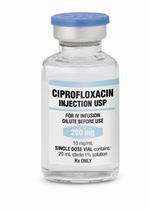 Antibiotics for those exposed to anthrax spores.
Cipro
Doxycycline
Levaquin 


Vaccine for military and those in high risk professions.
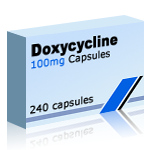 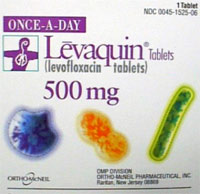 PPT-089-01
53
[Speaker Notes: Anthrax prevention includes antibiotics for those exposed to anthrax spores:

Cipro,
Doxycycline
Levaquin

There is a vaccine for the military and those in high risk professions.]
Pneumonic Plague Prevention
Affects lungs, least common form but most deadly.

Spread person to person through cough droplets (aerosolized).

Rodent-proof your home

Use insect repellent  to kill fleas
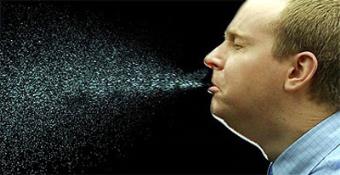 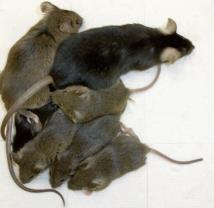 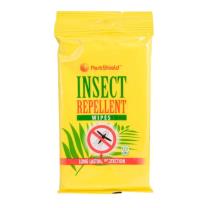 PPT-089-01
54
[Speaker Notes: Pneumonic plague prevention:

Cover your mouth when you cough or sneeze.
Rid your home of rodents whose fleas may carry the plague.
Use insect repellent to kill fleas.]
Ebola Prevention
Avoid contact with virus.
Stay away from outbreak areas.
Wash hands frequently
Avoid local meat sold in their markets, if traveling abroad
Do NOT contact infected persons
Follow PPE procedures and requirements
Do NOT handle remains
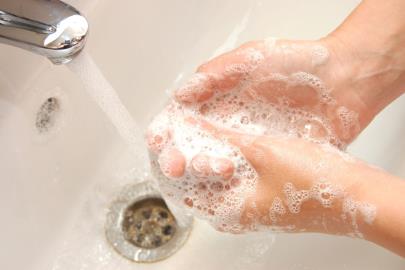 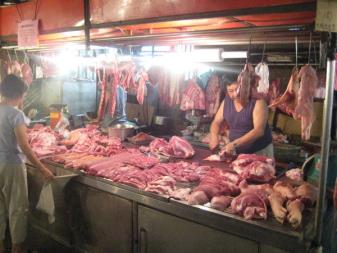 PPT-089-01
55
[Speaker Notes: To prevent Ebola,
Avoid contact with virus.
Stay away from outbreak areas.
Wash hands frequently.
Avoid local meat sold in their markets, if traveling abroad.
Do NOT contact infected persons.
Follow PPE procedures and requirements.
Do NOT handle remains of Ebola victims.]
Smallpox Prevention
Vaccine may lessen infection if given within 4 days of exposure.
Childhood vaccination may provide partial immunity
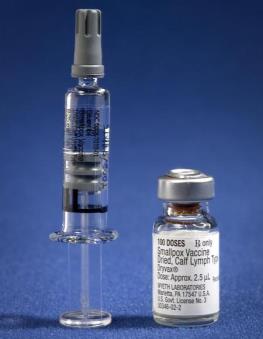 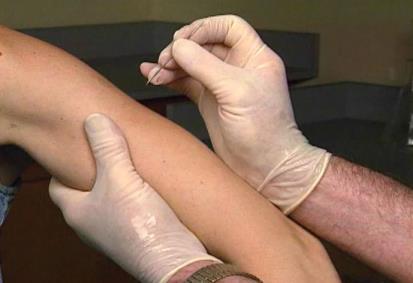 PPT-089-01
56
[Speaker Notes: Smallpox prevention includes,

Vaccine may lessen infection if given within 4 days of exposure.
Childhood vaccination may provide partial immunity.]
Anthrax Treatment
Antibiotic (60 day course); Cipro, doxycycline. The antibiotic depends on how you were infected.

Advanced inhalation anthrax may not respond to antibiotics; the drugs may be over ridden by the amount of toxin produced.

Injection anthrax has been treated by surgically removing infected tissue.
PPT-089-01
57
[Speaker Notes: Anthrax Treatment.

Antibiotic provided over a 60 day course; Cipro, doxycycline. The antibiotic depends on how you were infected.

Advanced inhalation anthrax may not respond to antibiotics; the antibiotics may be over ridden by the amount of toxin produced.

Injection anthrax has been treated by surgically removing infected tissue.


http://www.nlm.nih.gov/medlineplus/ency/article/000596.htm]
Plague Treatment
No vaccine available, antibiotics can prevent infection. Gentamicin, Cipro, doxycycline.

If treatment is not received within 24 hours of when the first symptoms occur, death can result.

Antibiotics: streptomycin, gentamicin, doxycycline, or ciprofloxacin

Oxygen, intravenous fluids, and respiratory support usually are also needed.
PPT-089-01
58
[Speaker Notes: Plague Treatment.

No vaccine available, antibiotics can prevent infection, such as Gentamicin, Cipro, doxycycline.

If treatment is not received within 24 hours of the first symptoms occurring, death can result.

Antibiotics: streptomycin, gentamicin, doxycycline, or ciprofloxacin.

Oxygen, intravenous fluids and respiratory support usually are also needed.

http://www.nlm.nih.gov/medlineplus/ency/article/000596.htm]
Pneumonic Plague Treatment
Pneumonic plague patients should be strictly isolated from caregivers and other patients. 
People who have had contact with anyone infected by pneumonic plague should be watched carefully and given antibiotics as a preventive measure.
 




Without treatment, about 50% of persons with bubonic plague die. Almost everyone with pneumonic plague dies if not treated. Treatment reduces the death rate to 50%.
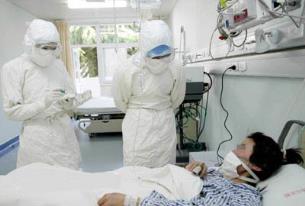 PPT-089-01
59
[Speaker Notes: Pneumonic Plague Treatment.

Pneumonic plague patients should be strictly isolated from caregivers and other patients. People who have had contact with anyone infected by pneumonic plague should be watched carefully and given antibiotics as a preventive measure.
Without treatment, about 50% of persons with bubonic plague die. Almost everyone with pneumonic plague dies if not treated. Treatment reduces the death rate to 50%.


http://www.nlm.nih.gov/medlineplus/ency/article/000596.htm]
Ebola Treatment
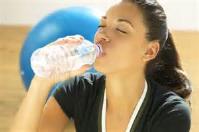 No drug is approved to treat and supportive care is provided:

Rehydrating
Blood pressure maintenance
Oxygen as needed
Lost blood replacement

Treating other infections which may develop due to suppressed immune system.
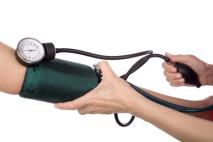 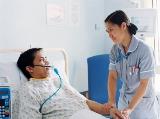 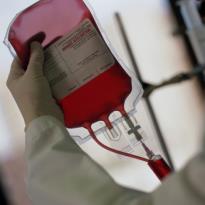 PPT-089-01
60
[Speaker Notes: Ebola Treatment.

No drug is approved to treat. Supportive care is provided:

Rehydrating
Blood pressure maintenance
Oxygen as needed
Lost blood replacement

Treating other infections which may develop due to suppressed immune system is included in the overall treatment.

http://www.nlm.nih.gov/medlineplus/ency/article/000596.htm]
Smallpox Treatment
No cure - treat symptoms.

Rehydrate.
Antibiotics may be used for those who have a bacterial skin or lung infection.

Treatment
Vaccine exists which is a preventative-not cure.
No specific therapy, supportive care must include prevention of secondary infections.
PPT-089-01
61
[Speaker Notes: Smallpox Treatment.

No cure - treat symptoms.

Rehydrate.
Antibiotics may be used for those who have a bacterial skin or lung infection.

Treatment
Vaccine exists which is a preventative-not cure.
No specific therapy, supportive care must include prevention of secondary infections.

http://www.nlm.nih.gov/medlineplus/ency/article/000596.htm]
Immunization
Agent			Immunization Strategy
 
Anthrax		Vaccine or ciprofloxacin or 					doxycycline prophylaxis
Plague		Vaccine or doxycycline prophylaxis
Smallpox		Vaccine
(Ebola		No vaccine)*



Table 5-8, see notes
PPT-089-01
62
[Speaker Notes: Table 5-8, “Immunization and prophylaxis strategies for some potential biological agents,” “Weapons of Mass Destruction Emergency Care,” Robert A. DeLorenzo and Robert S. Porter, Brady, Prentice Hall Health, Upper Saddle River, New Jersey 07458, 2000, Page 80.
Ebola – The comment, “No vaccine” is not on this chart but was added for this program. There is no antiviral medication for Ebola. Supportive hospital care is dictated, i.e.;

Providing fluids
Maintaining blood pressure
Providing oxygen as needed
Replacing lost blood
Treating other infections that may develop.]
Infectious Disease PPE
Anthrax:

Configure the necessary PPE based on the level of injury and the point at which you make contact.
Excellent resources:

https://www.osha.gov/dts/osta/bestpractices/firstreceivers_hospital.pdf

Also check:

29 CFR 1910.1030-Bloodborne Pathogens,
29 CFR 1910.132-PPE,
29 CFR 1910.134-Respiratory Protection
PPT-089-01
63
[Speaker Notes: PPE for various infectious diseases: 
Anthrax:

Configure the necessary PPE based on the level of injury and the point at which you make contact.
Two (2) excellent sources:

https://www.osha.gov/SLTC/etools/anthrax/ppe.html

https://www.osha.gov/dts/osta/bestpractices/firstreceivers_hospital.pdf

Also check:

29 CFR 1910.1030-Bloodborne Pathogens,
29 CFR 1910.132-PPE,
29 CFR 1910.134-Respiratory Protection]
Infectious Disease PPE
Pneumonic Plague:

PPE based on the level of injury and the point at which you make contact:
Emergency Responders
Healthcare Workers, Mortuary 
    Workers, and Others
Laboratory Workers

Two (2) excellent resources:

https://www.osha.gov/SLTC/plague/controls.html and
https://www.osha.gov/dts/osta/bestpractices/firstreceivers_hospital.pdf

Also check:
29 CFR 1910.1030-Bloodborne Pathogens,
29 CFR 1910.132-PPE,
29 CFR 1910.134-Respiratory Protection
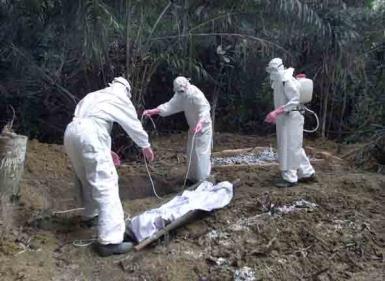 PPT-089-01
64
[Speaker Notes: Pneumonic Plague:

PPE based on the level of injury and the point at which you make contact:
Emergency Responders
Healthcare Workers, Mortuary Workers, and Others
Laboratory Workers
National infection control guidelines indicate specific precautions when treating patients with pneumonic plague. Such precautions include:
Standard
Droplet
Airborne, and
Contact Precautions

Two (2) excellent sources:
https://www.osha.gov/SLTC/plague/controls.html 
https://www.osha.gov/dts/osta/bestpractices/firstreceivers_hospital.pdf

Also check:

29 CFR 1910.1030-Bloodborne Pathogens,
29 CFR 1910.132-PPE,
29 CFR 1910.134-Respiratory Protection]
Ebola PPE
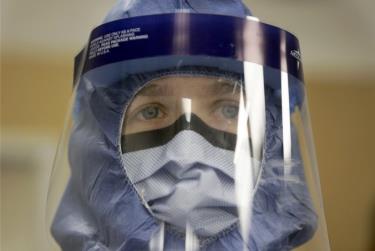 Ensure adherence to the proper personal protective equipment requirements. (See selection chart website in note section: OSHA Fact Sheet.) 

Also check requirements for other specific infectious diseases in:
29 CFR 1910.1030-Bloodborne Pathogens,
29 CFR 1910.132-PPE,
29 CFR 1910.134-Respiratory Protection
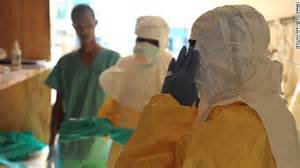 PPT-089-01
65
[Speaker Notes: Ebola PPE 
(Selection chart website in note section: OSHA Fact Sheet.) This PPE selection matrix is specific to anthrax. Similar considerations can be made for other diseases. http://www.dol.gov/osha/pdf/OSHA_FS-3761_PPE_Selection_Matrix_-_Ebola_(11-24-14).pdf

This citation is found on OSHA Fact Sheet “PPE Selection Matrix for Occupational Exposure to Ebola Virus, Guidance for common exposure scenarios.
You will note this chart has 6 distinct levels of response and requisite PPE levels for those providing medical and supportive care.
Those in the area with different duties also have required levels of protection.]
Infectious Disease PPE
Smallpox:

National infection control guidelines indicate specific precautions when treating patients with known of suspected smallpox. Such precautions include:
Standard
Droplet
Airborne, and
Contact Precautions

Also check:

29 CFR 1910.1030-Bloodborne Pathogens,
29 CFR 1910.132-PPE,
29 CFR 1910.134-Respiratory Protection
PPT-089-01
66
[Speaker Notes: Smallpox:

National infection control guidelines indicate specific precautions when treating patients with known of suspected smallpox. Such precautions include:
Standard
Droplet
Airborne, and
Contact Precautions

Also check:

29 CFR 1910.1030-Bloodborne Pathogens,
29 CFR 1910.132-PPE,
29 CFR 1910.134-Respiratory Protection

https://www.osha.gov/dts/osta/bestpractices/firstreceivers_hospital.pdf]
Bibliography
http://www.mayoclinic.org/diseases-conditions/infectious-diseases/basics/prevention/con-20033534

http://www.mayoclinic.org/diseases-conditions/anthrax/basics/risk-factors/con-20022705

http://www.mayoclinic.org/diseases-conditions/cholera/basics/treatment/con-20031469
 
http://www.sciencechannel.com/life-earth-science/10-infectious-diseases.htm
PPT-089-01
67
[Speaker Notes: It is suggested you explore other information available at the Mayo Clinic.]
Bibliography
www.mayoclinic.org/diseases-conditions/ebola-virus/basics/...

www.mayoclinic.org/diseases-conditions/smallpox/basics/definition/...

“Philadelphia Fever,” by Jeanne Abrams, World War II magazine, February, 2015 issue.

www.rightdiagnosis.com › Diseases

http://www.visualdx.com/view/diagnosis/plague_septicemic
PPT-089-01
68
Bibliography
http://www.britannica.com/EBchecked/topic/549405/smallpox, 12/4/2014.

Martin, James W., MD, FACP, George W. Christopher, MD, FACP, and Edward M. Eitzen, Jr, MD, MPH, Chapter 1, History of Biological Weapons: From Poisoned Darts to Intentional Epidemics, USAMRIID, Fort Detrick, MD, 21702-5011, 4th edition, February, 2001, found at http://www.hsdl.org/?view&did=19931

https://www.osha.gov/SLTC/plague/index.html
PPT-089-01
69
Bibliography
en.wikipedia.org/wiki/Bubonic_plague

https://www.osha.gov/SLTC/etools/anthrax/disease_rec.html

http://www.nlm.nih.gov/medlineplus/ency/article/001363.htm

http://medical-dictionary.thefreedictionary.com/toxins

https://www.osha.gov/SLTC/plague/controls.html
PPT-089-01
70
Bibliography
http://www.mayoclinic.org/diseases-conditions/typhoid-fever/basics/treatment/con-20028553

Robert A. DeLorenzo and Robert S. Porter, Weapons of Mass Destruction Emergency Care, Brady, Prentice Hall Health, Upper Saddle River, New Jersey 07458, 2000.

http://medical-dictionary.thefreedictionary.com/Rickettsia
PPT-089-01
71
Bibliography
http://www.nlm.nih.gov/medlineplus/ency/article/000596.htm

Williams P, Wallace D. Unit 731: Japan’s Secret Biological Warfare in World War II. New York, NY: Free Press; 1989. 

http://www.mayoclinic.org/diseases-conditions/plague/basics/definition/CON-20021610

Army Field Manual, FM 8-284, “Biological Weapons Disease Management,” Department of the Army
PPT-089-01
72
Bibliography
USAMRIID’s Medical Management of Biological Casualties Handbook, 4th Edition, Lead Editor, LTC Mark Kortepeter, Operational Medicine Division, U.S. Army Medical Research, Institute of Infectious Diseases (USAMRIID), Fort Detrick, Maryland 21702-5011, (2001,February ) and 7th Edition, (2011, September).

The Medical NBC Battlebook, USACHPPM Tech Guide 244, USACHPPM, Attn: MCHB-TS-OHP, 5158 Blackhawk Road, Aberdeen Proving Ground, MD 21010-5403, August 2002
PPT-089-01
73
Bibliography
Alibek K, Handelman K. Biohazard: The Chilling True Story of the Largest Covert Biological Weapons Program in the World Trade From the Inside by the Man Who Ran It. New York, NY: Random House; 1999. 

www.princeton.edu/~achaney/tmve/wiki100k/docs/Great_Plague_of_London

https://www.osha.gov/dts/osta/bestpractices/firstreceivers_hospital.pdf
PPT-089-01
74
Bibliography
Jane’s Chem-Bio Handbook, Frederick R. Sidell, M.D., Dr. William C. Patrick III, Thomas R. Dashiell, Jane’s Information Group, 1340 Braddock Place, Suite 300, Alexandria, VA 2214-1651, USA, 1998.

http://www.thefreedictionary.com/incubation
PPT-089-01
75
Contact Information
Health & Safety Training Specialists
1171 South Cameron Street, Room 324
Harrisburg, PA 17104-2501
(717) 772-1635
RA-LI-BWC-PATHS@pa.gov
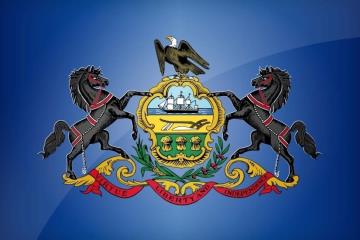 Like us on Facebook!  - https://www.facebook.com/BWCPATHS
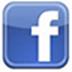 76
PPT-089-01
[Speaker Notes: For more information on webinars and free training at your location, we invite you to contact us.]
Questions
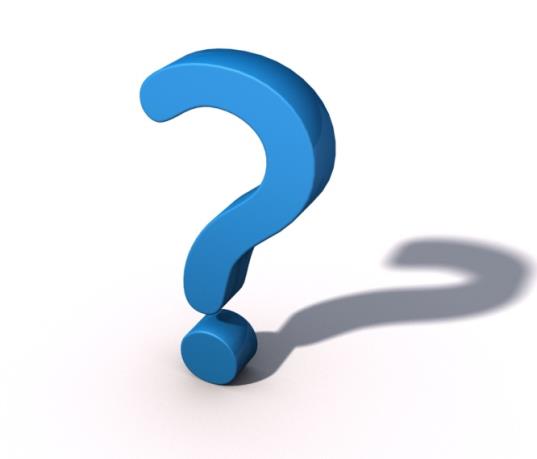 PPT-089-01
77